Mini Traveller
4 Grade
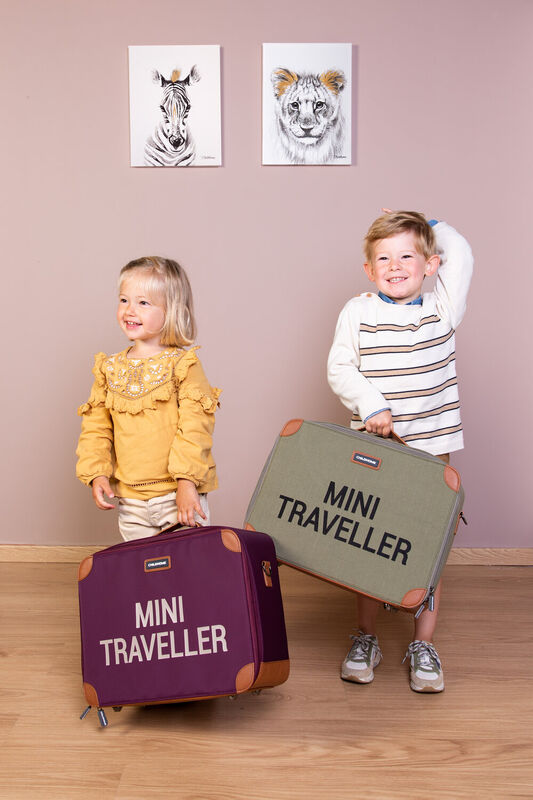 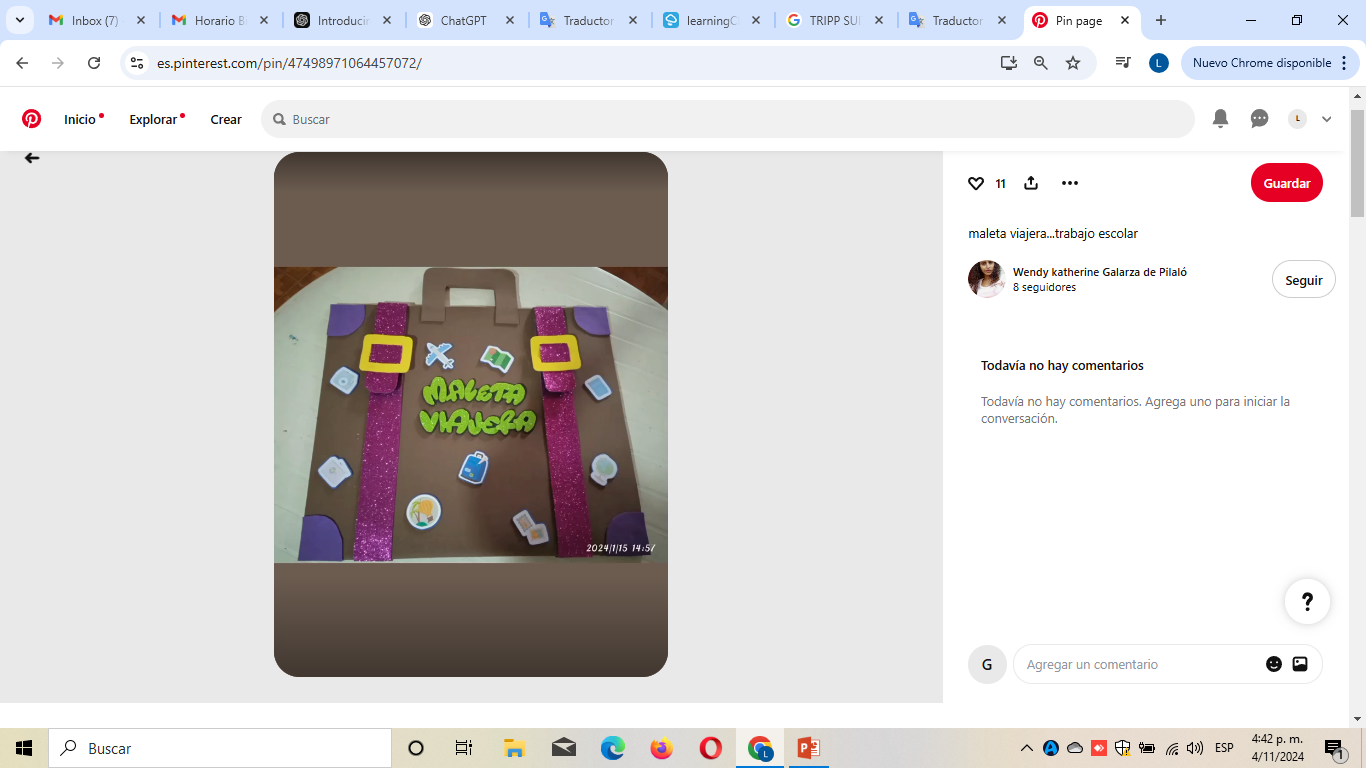 Step 1
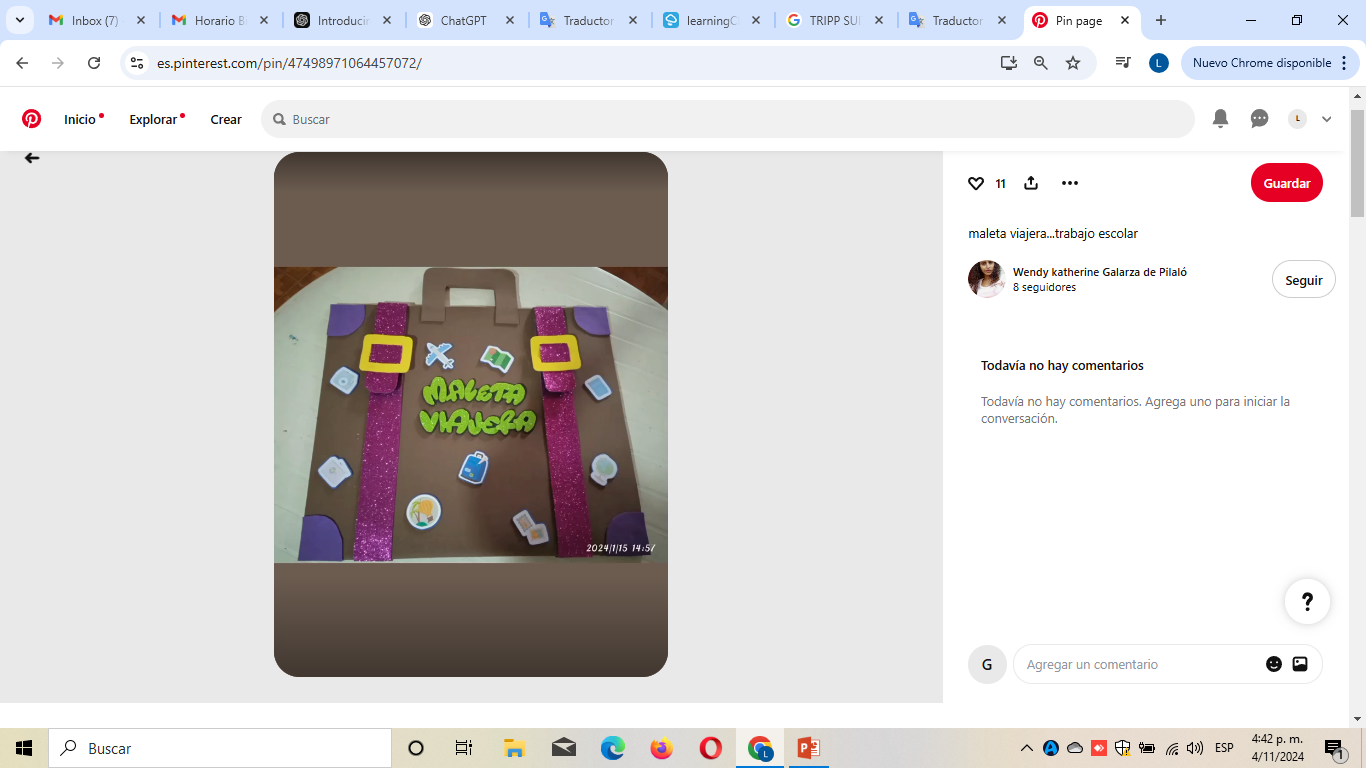 Let´s do two straps of the suitcase.
Step 2
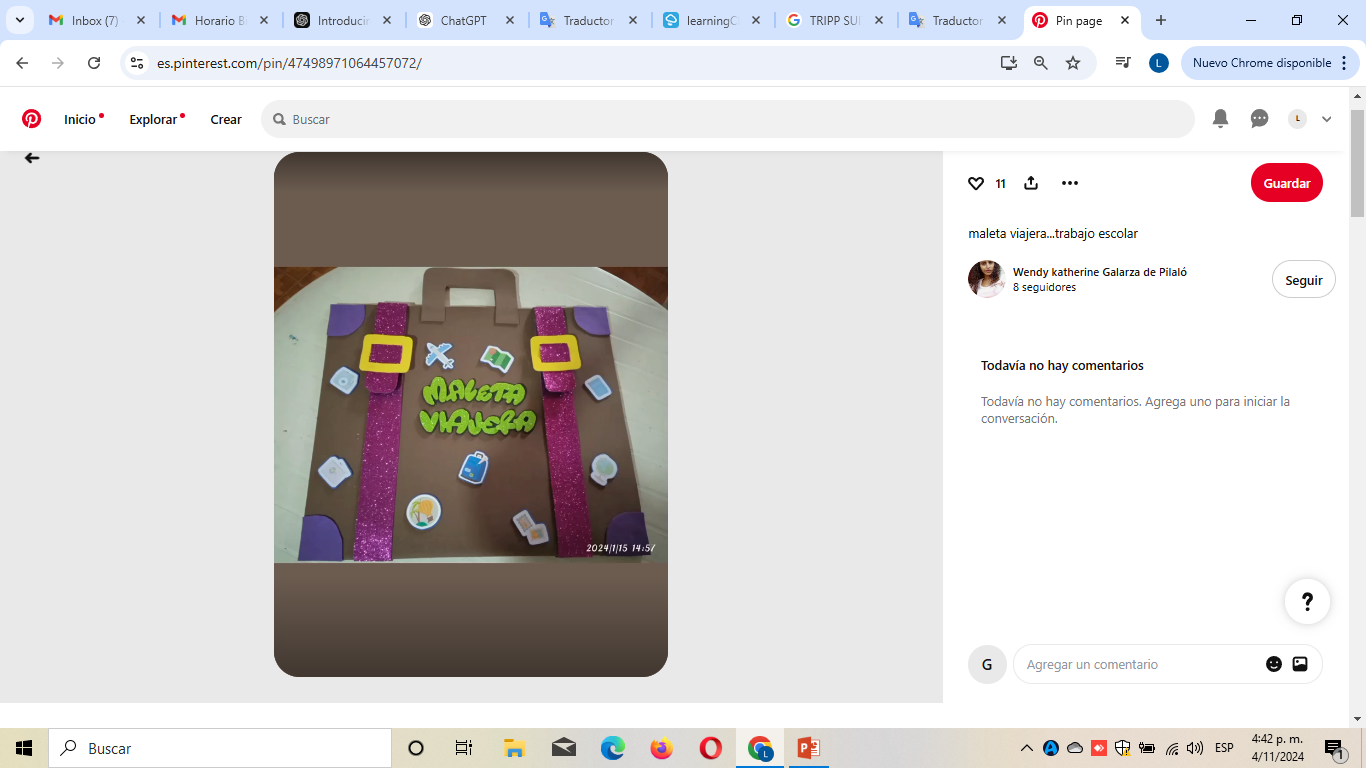 Let´s draw the buckles of the suitcase.
Step 3
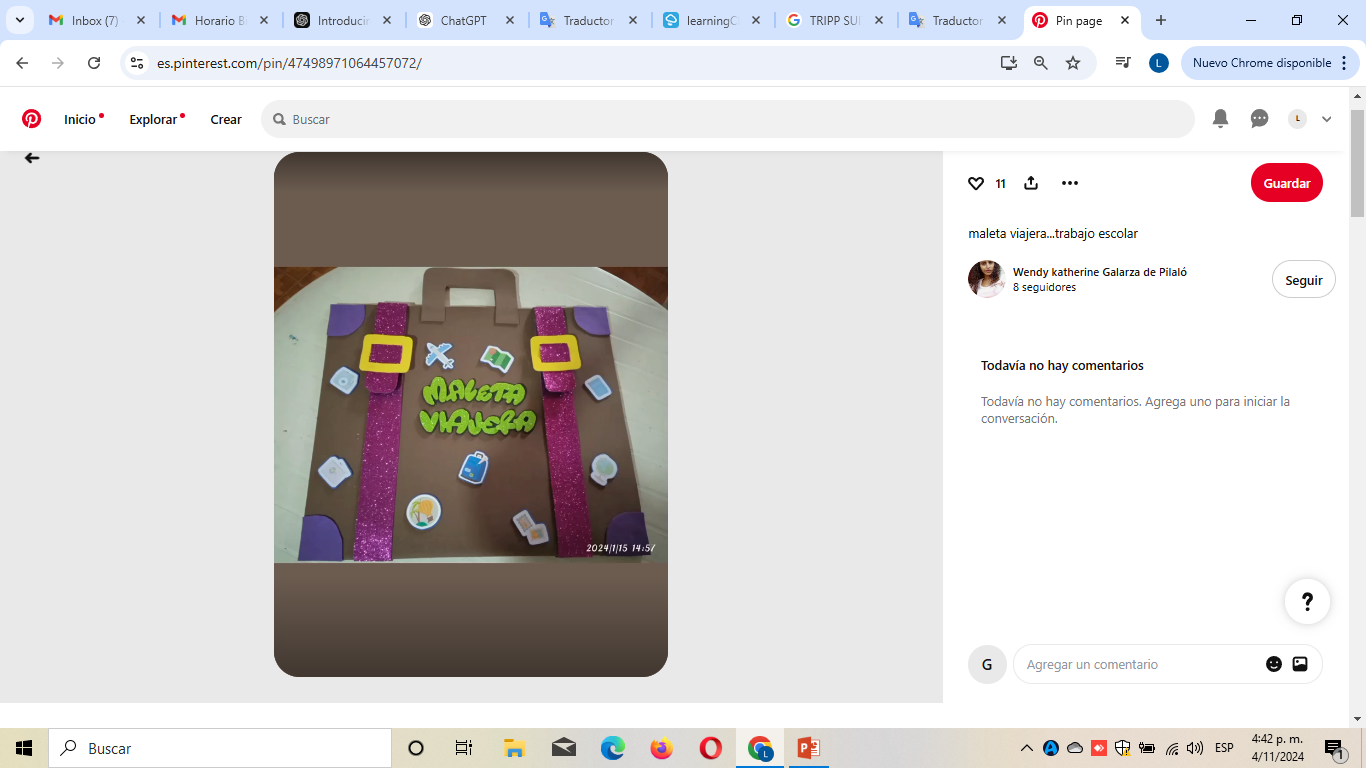 Let´s draw where we grab the suitcase
Step 4
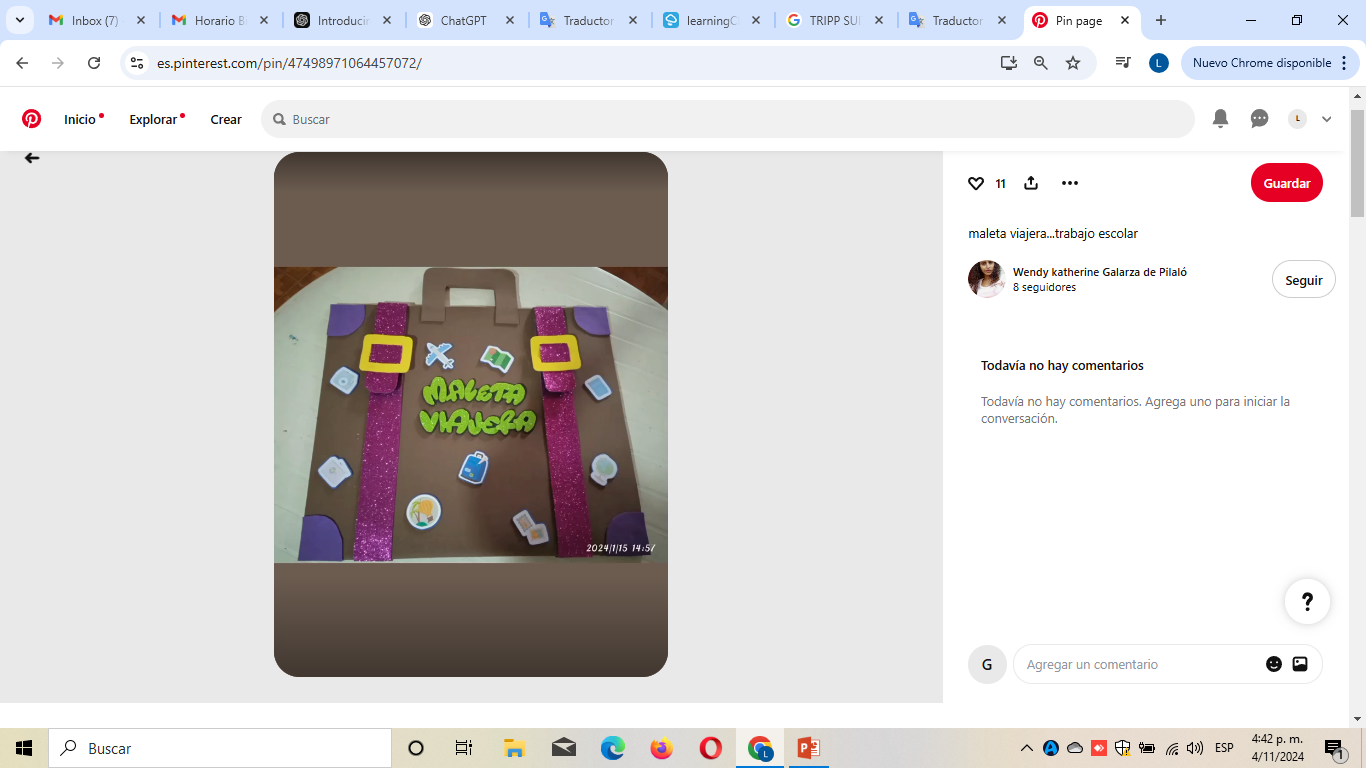 Let´s color the stickers of the decoration of our suitcase.
Step 5
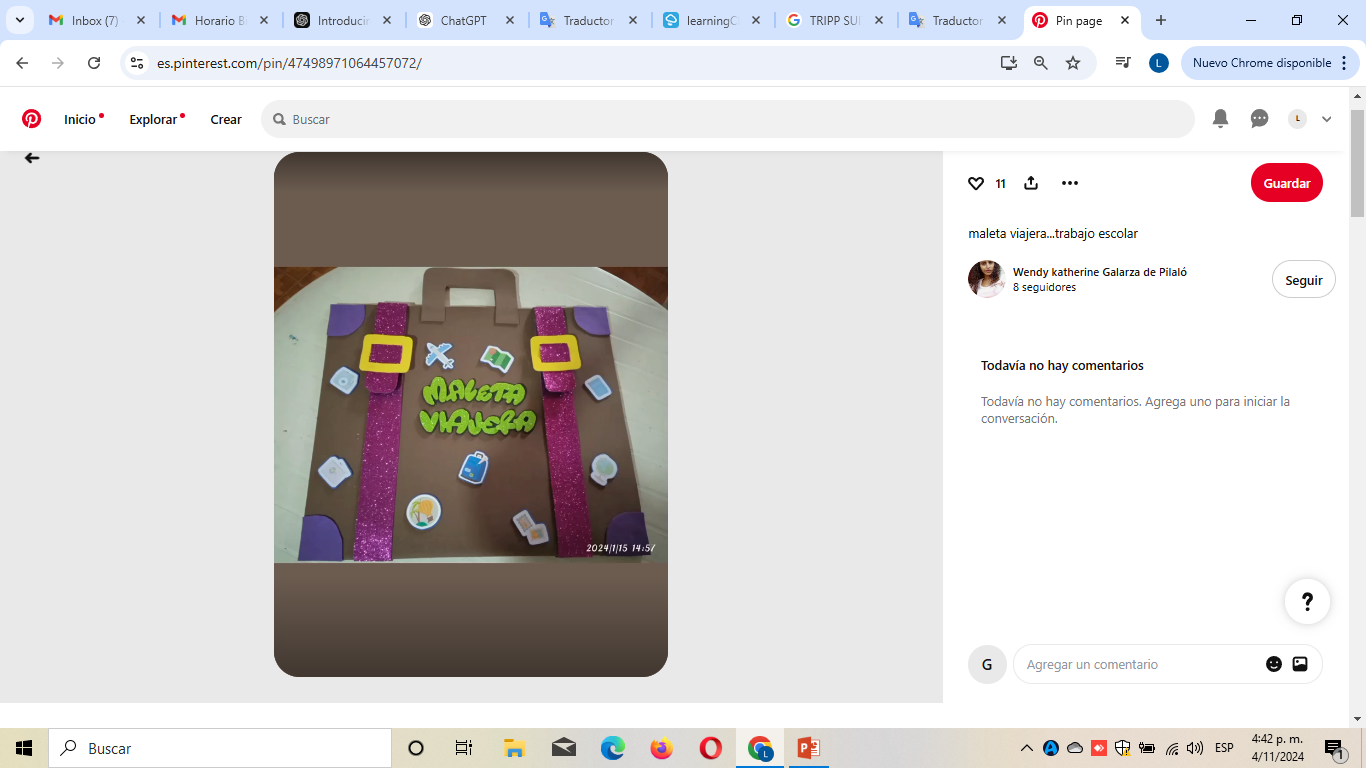 Let´s write the Word Mini Traveller
Step 6
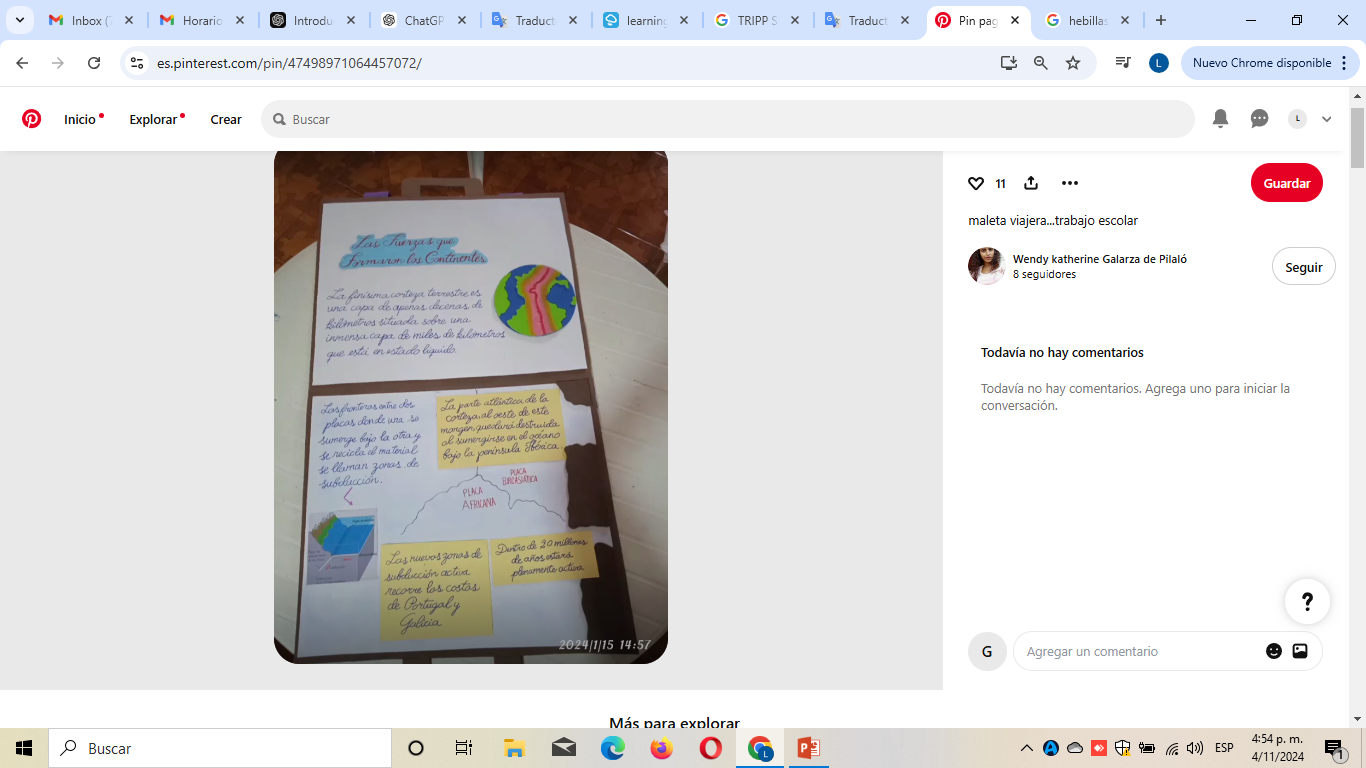 Let´s complete an information with the trips that we have done.